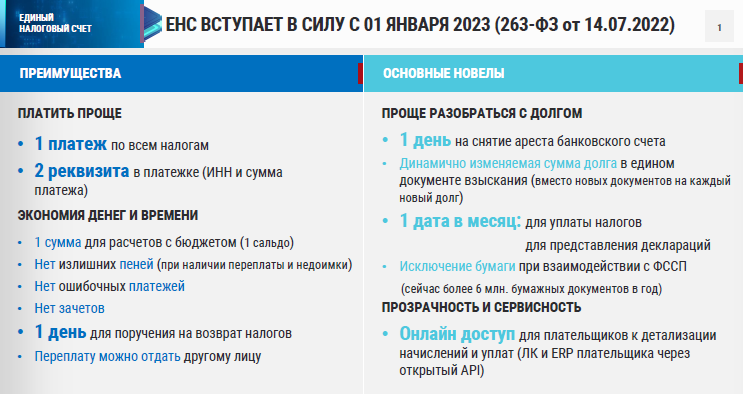 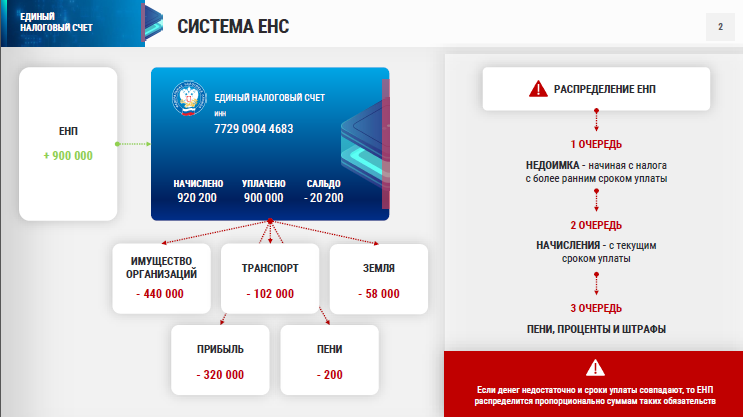 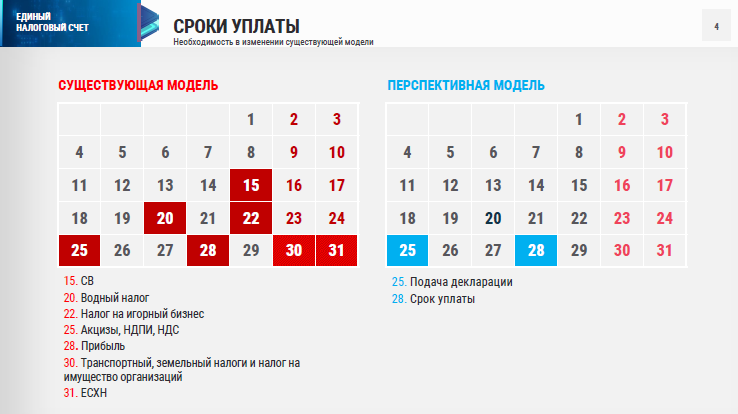 3
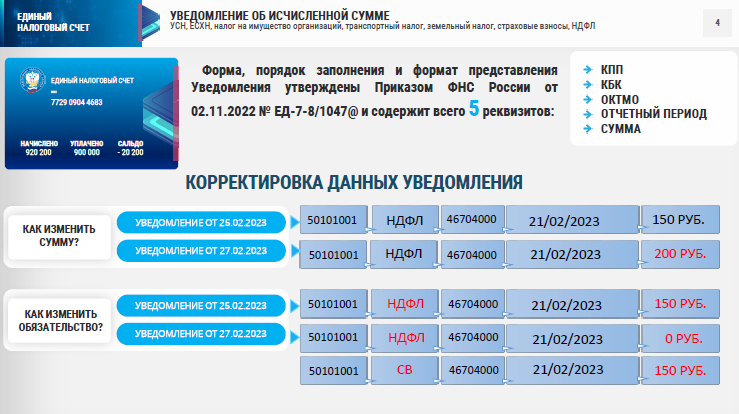 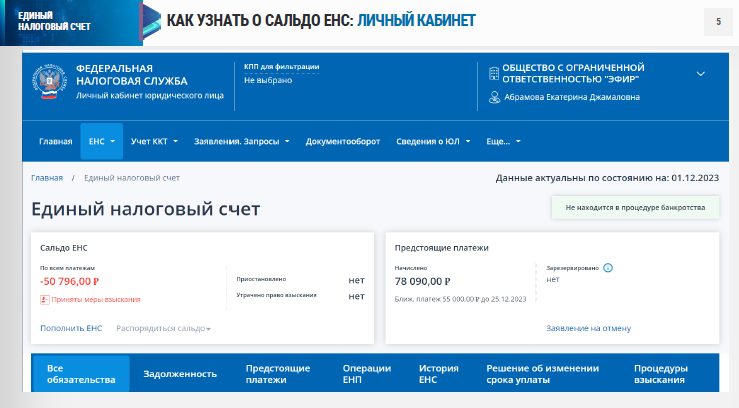 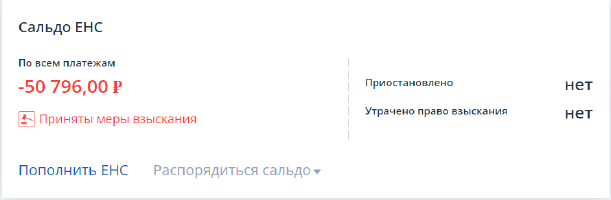 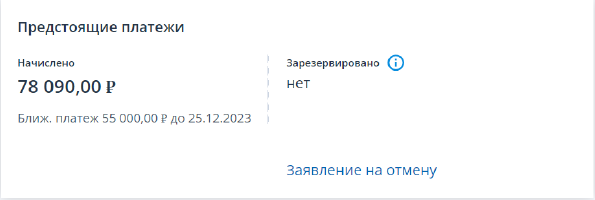 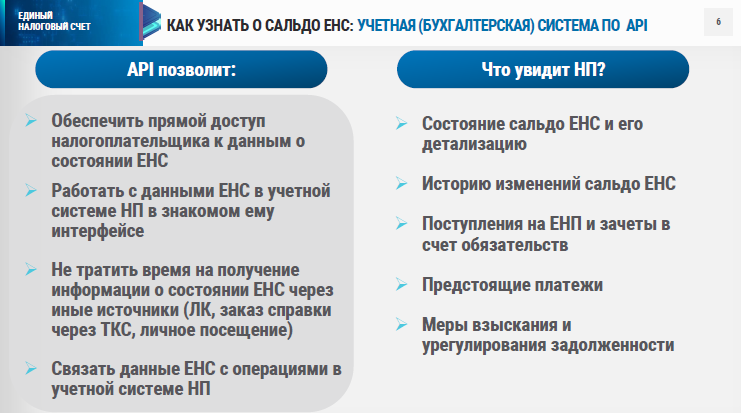 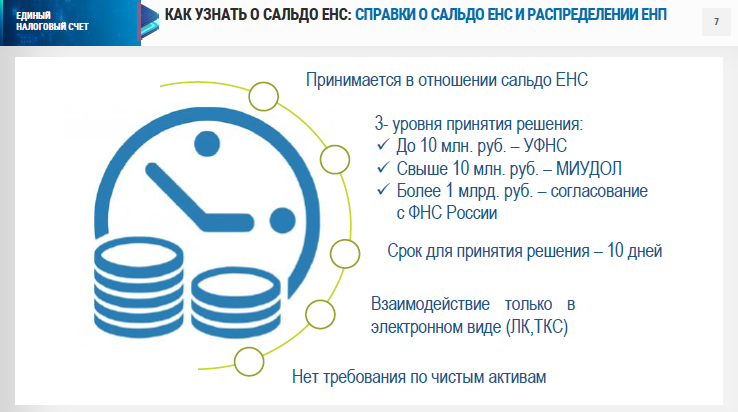 7
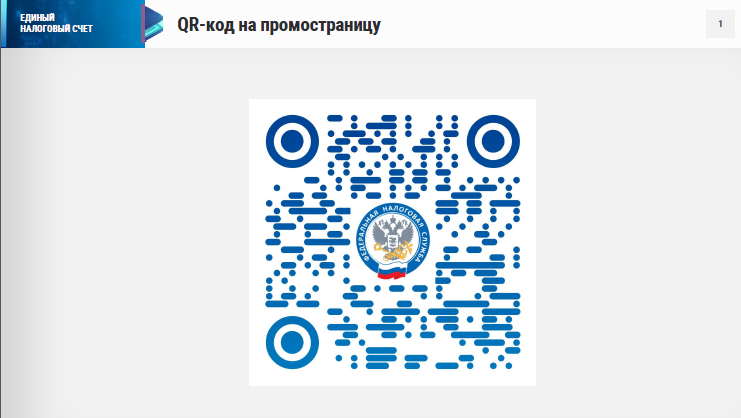 8